INAOEPosgrado en ÓpticaLÁSERES
LiDAR

Adriana Martha Ruiz Ramírez

12 Julio 2018
LiDAR
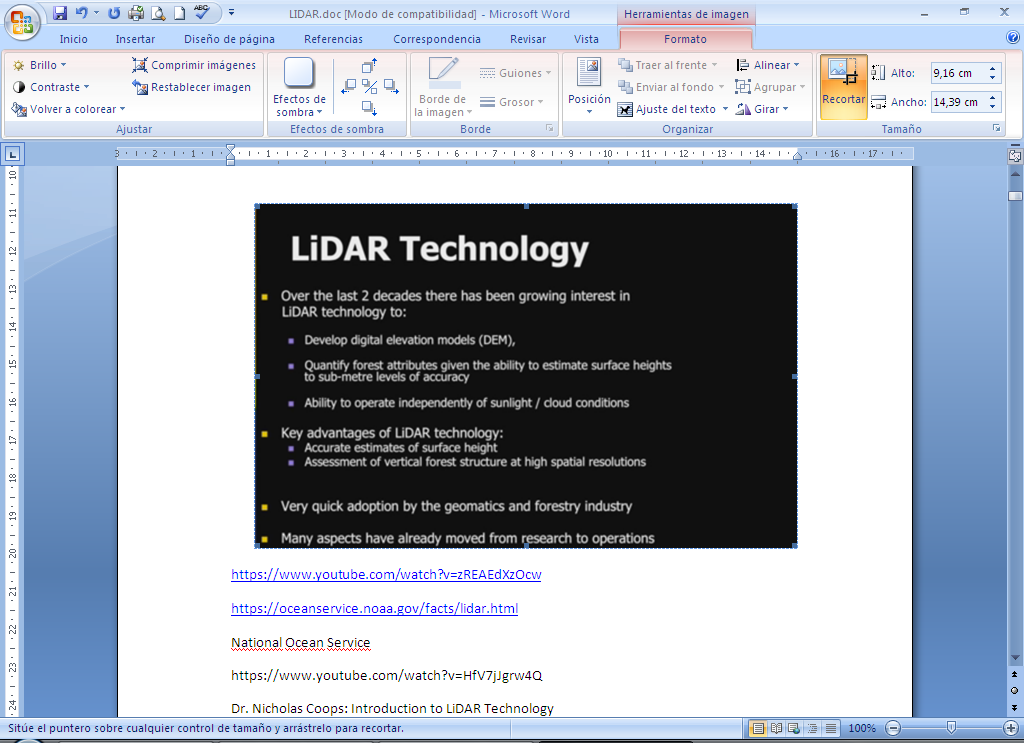 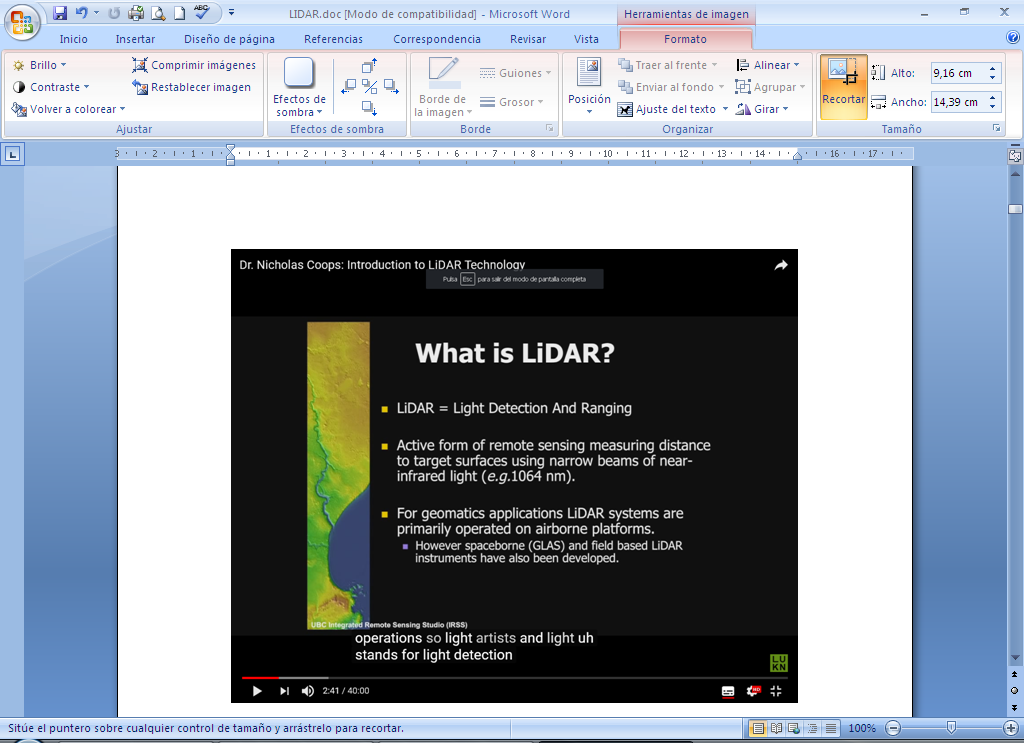 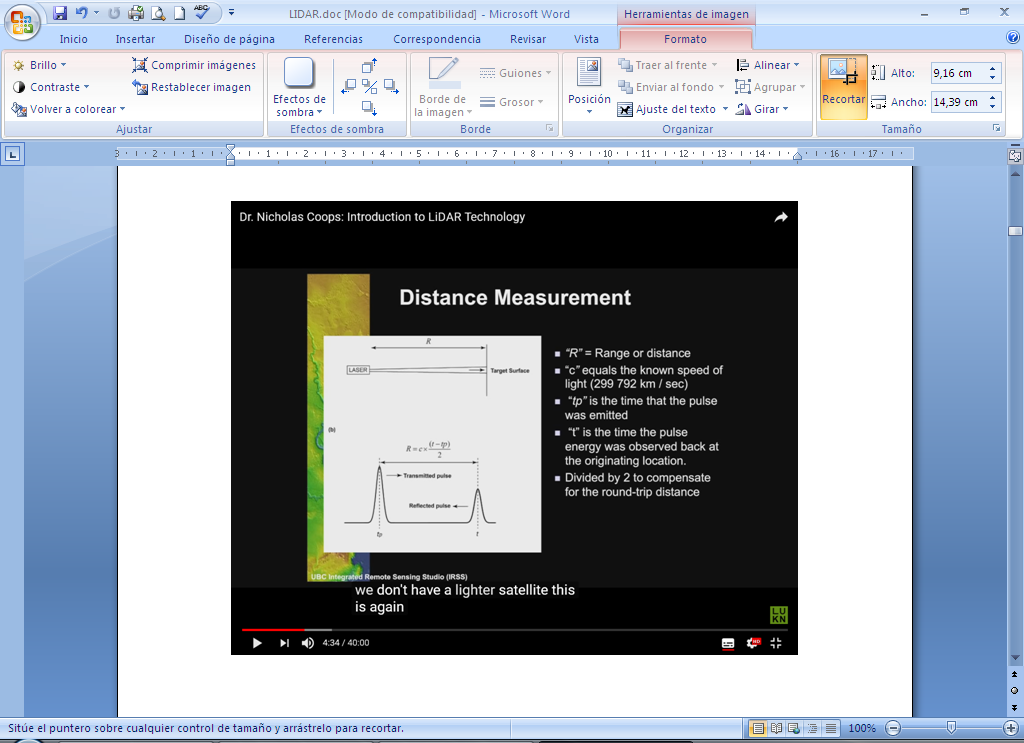 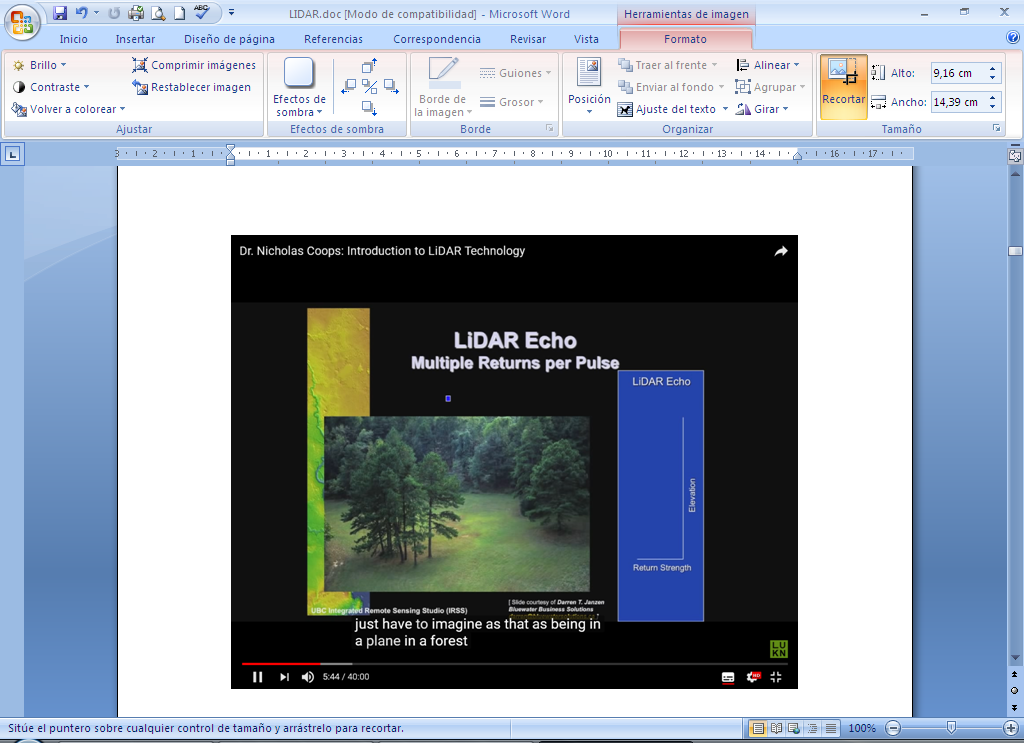 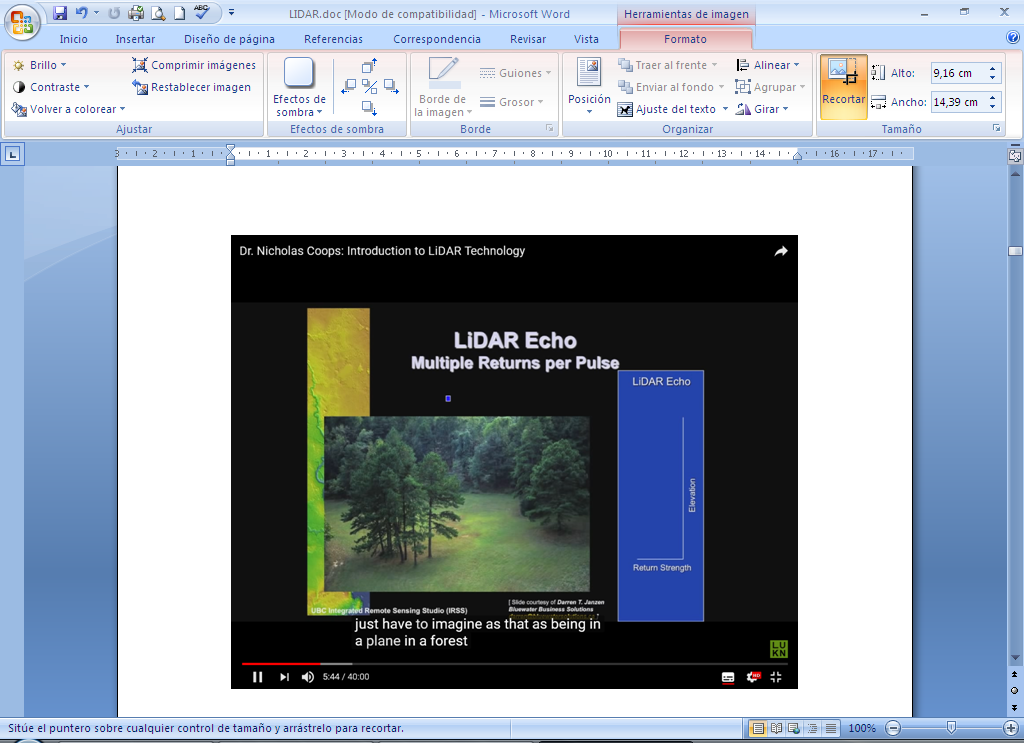 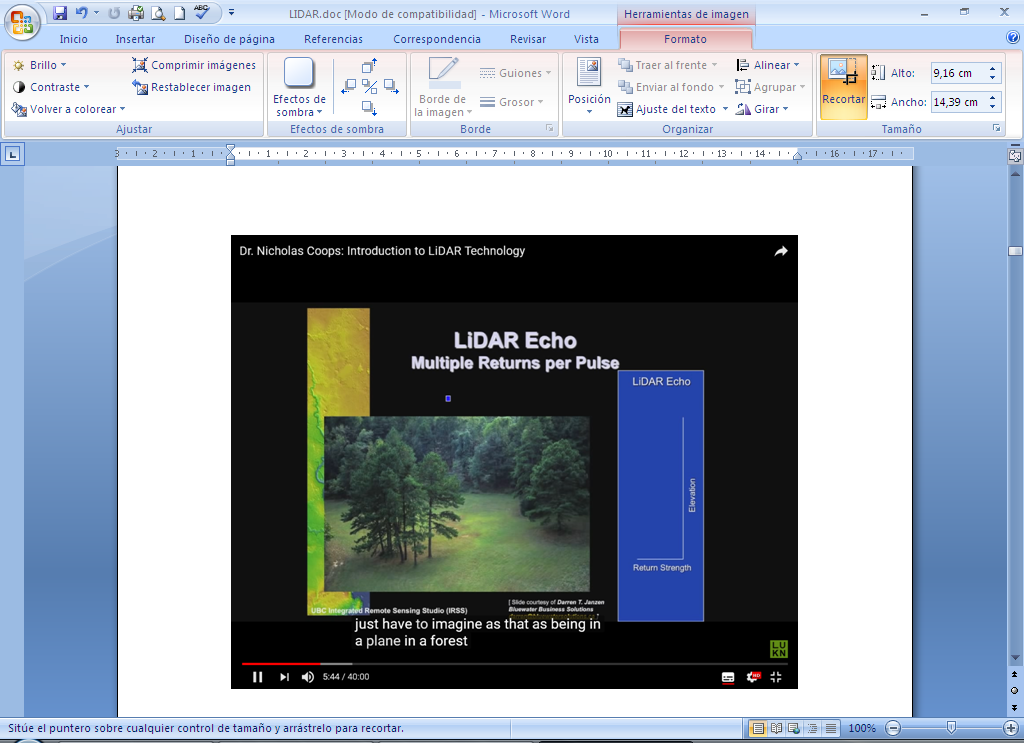 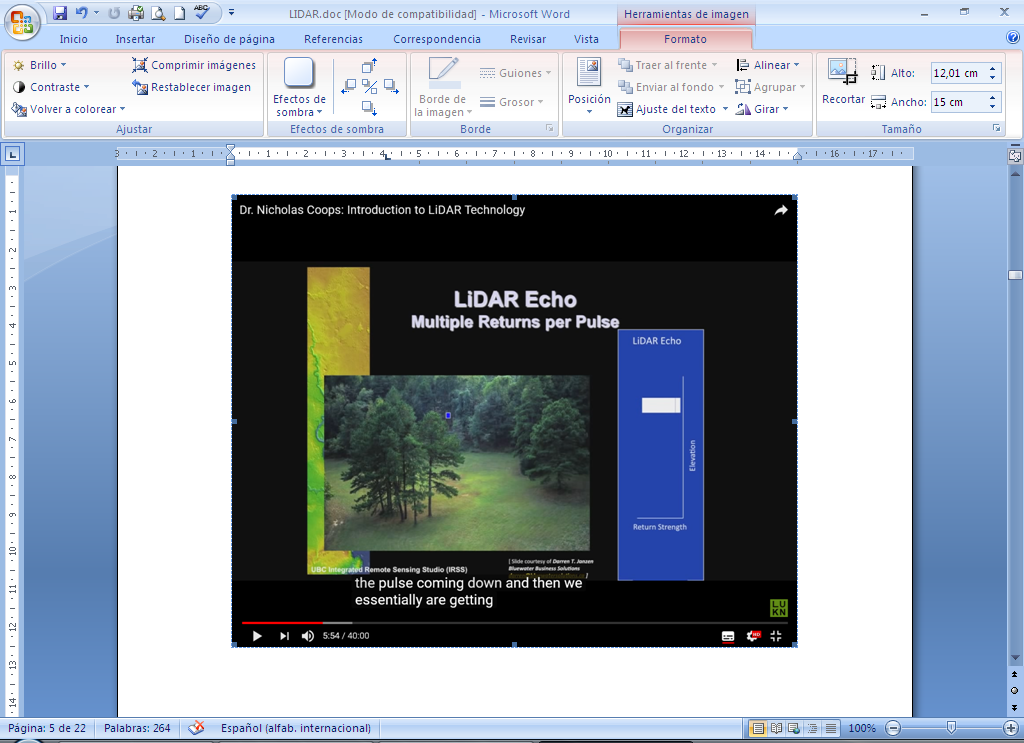 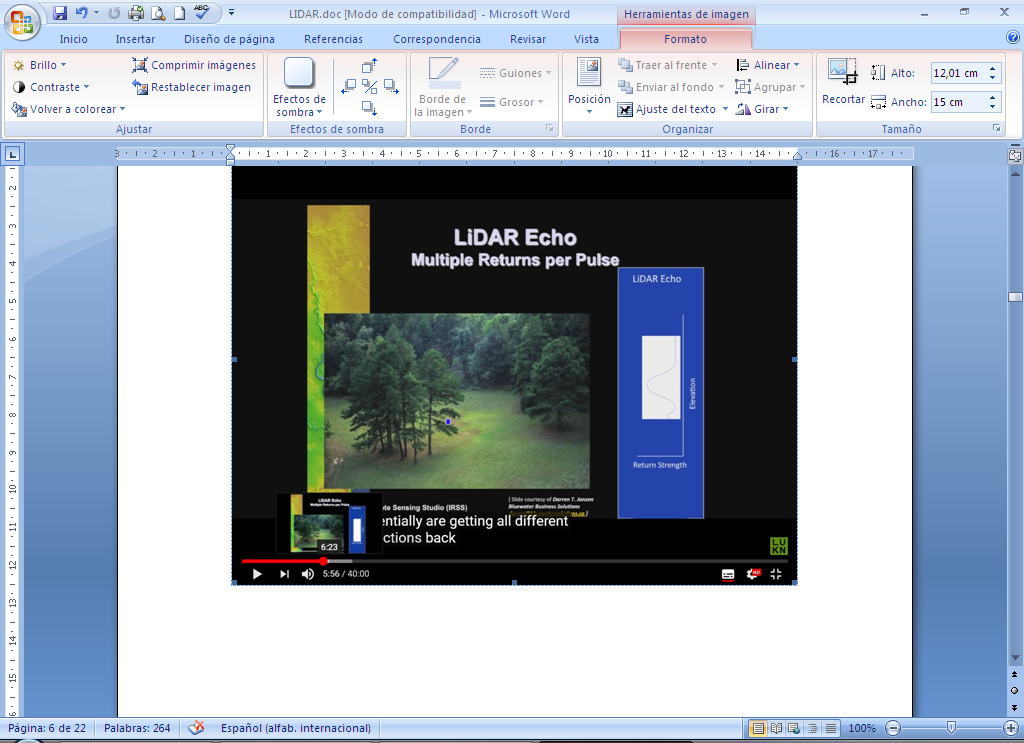 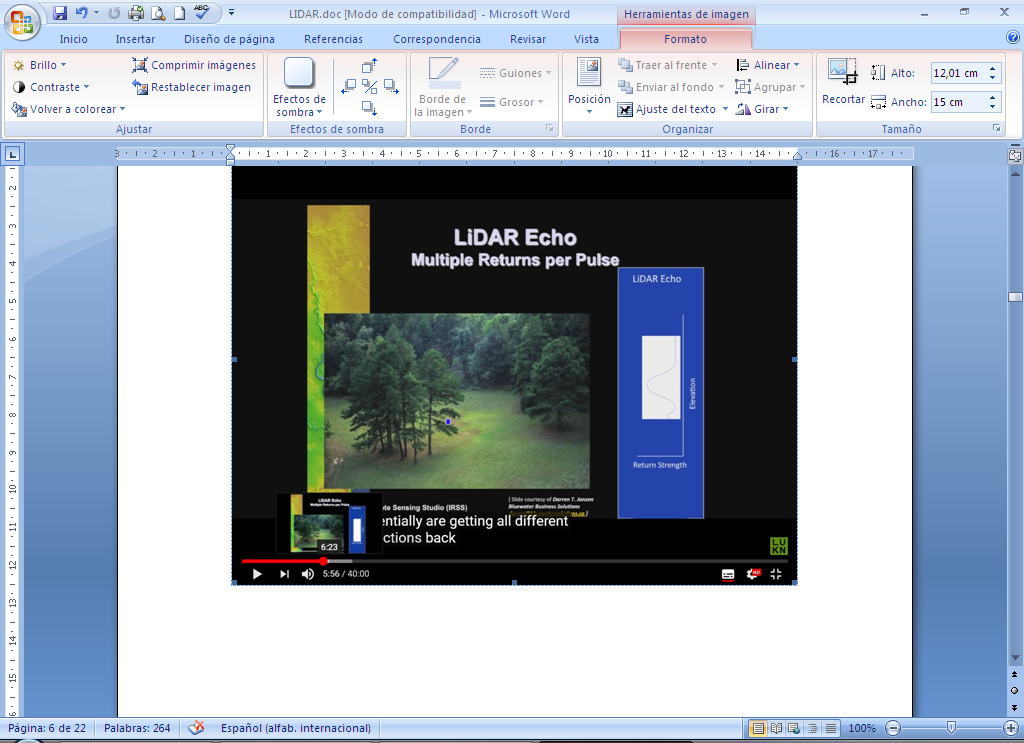 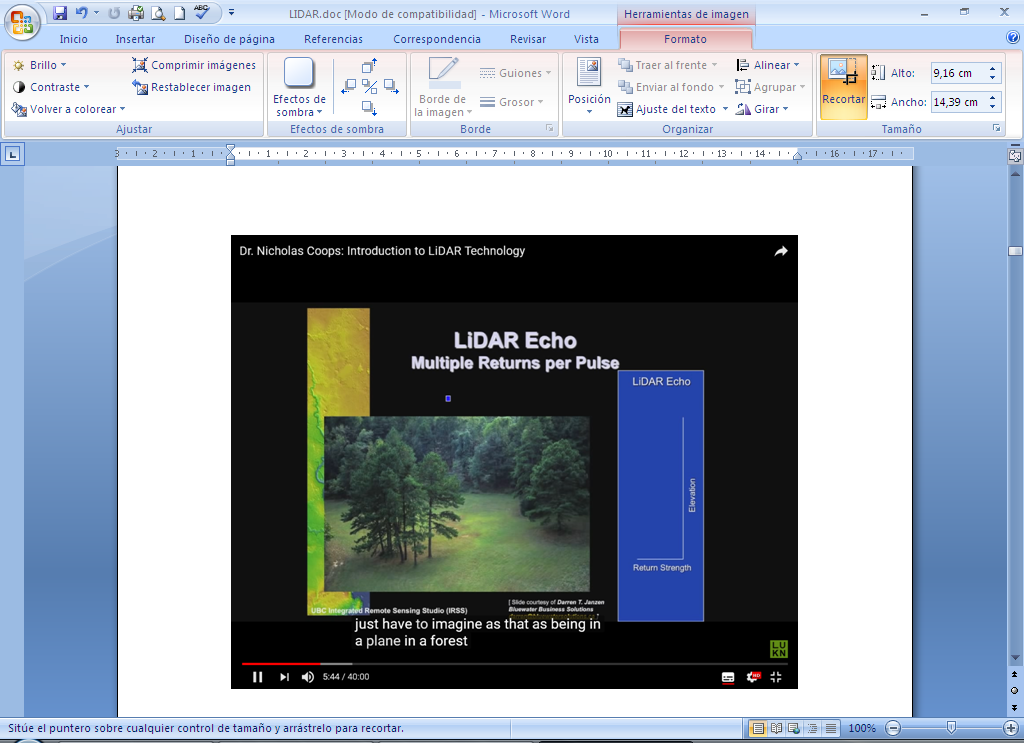 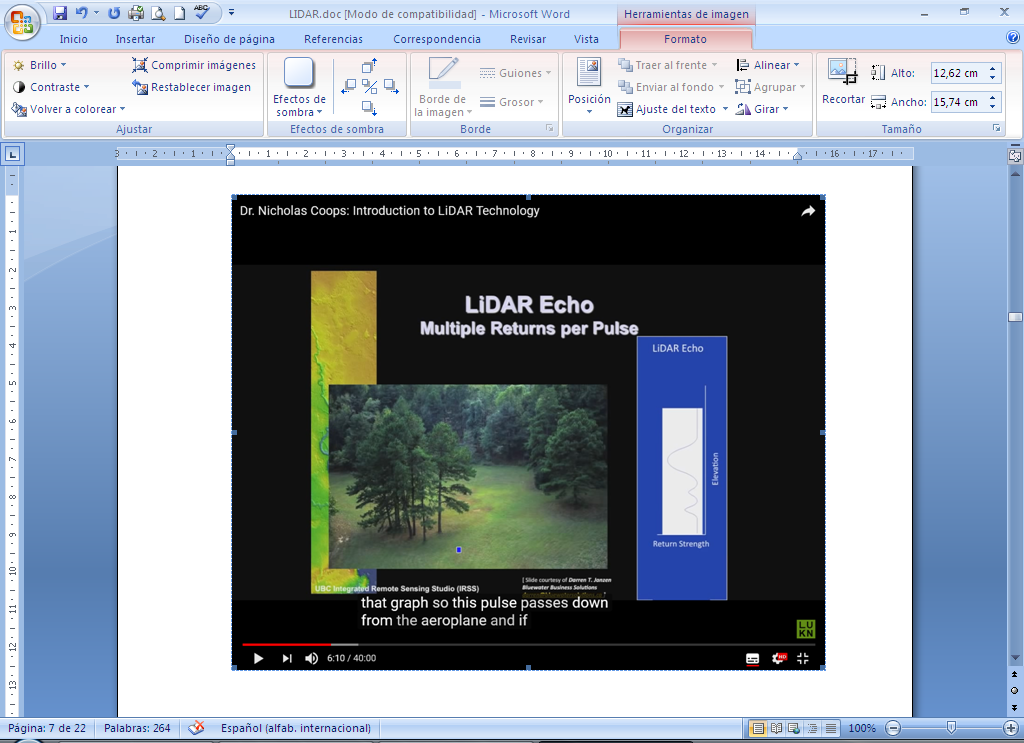 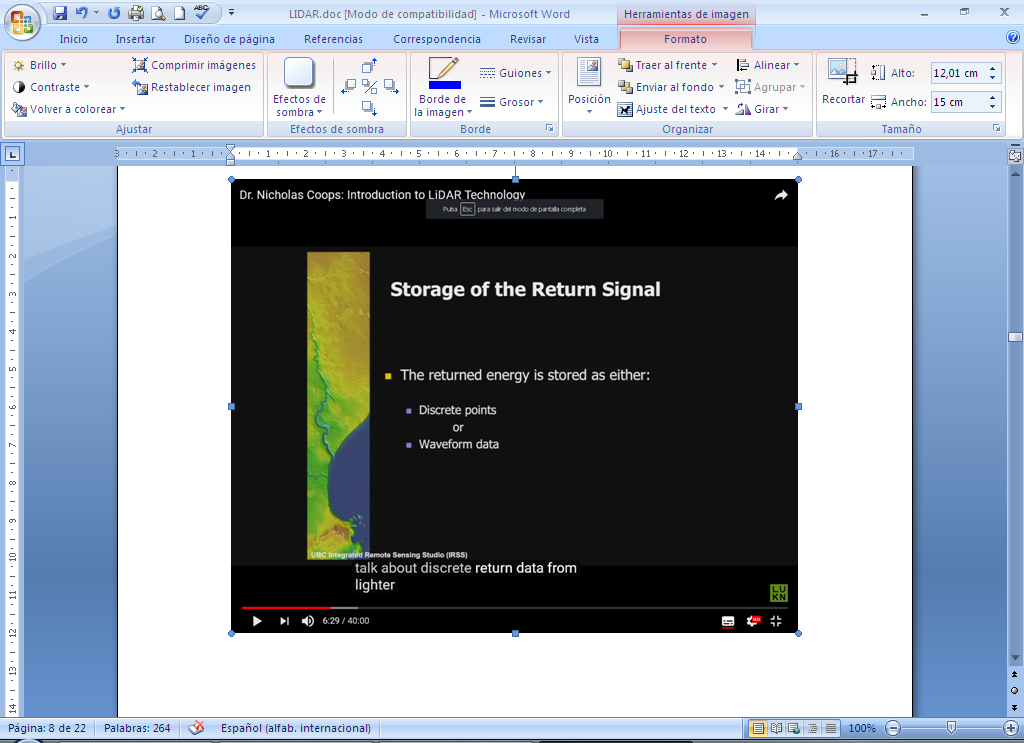 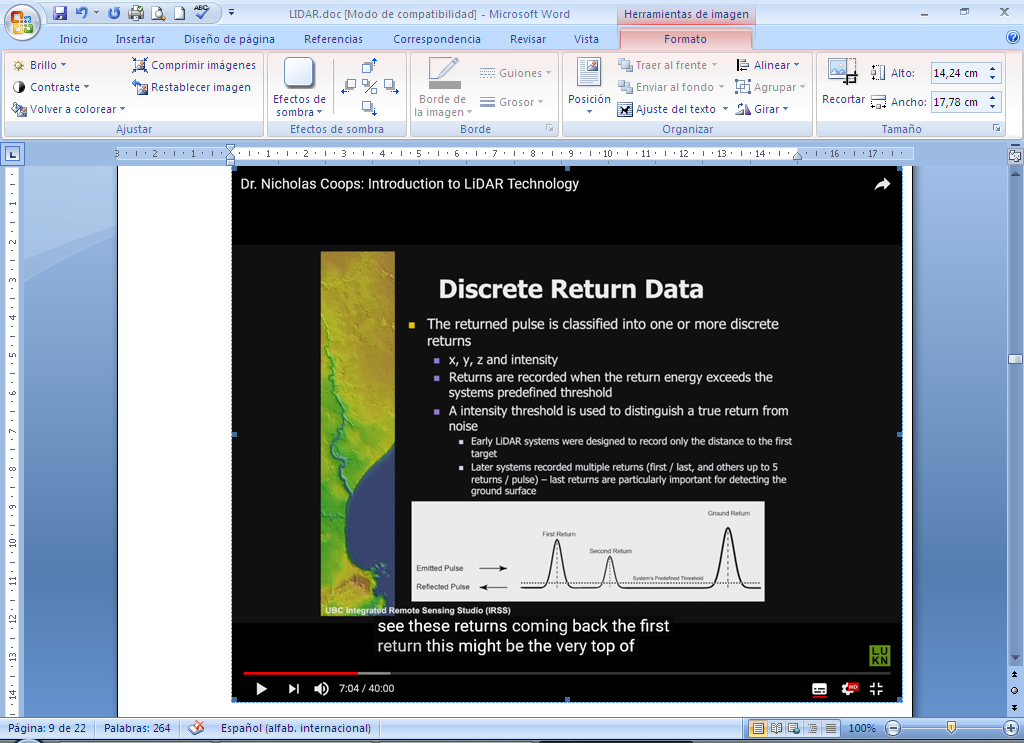 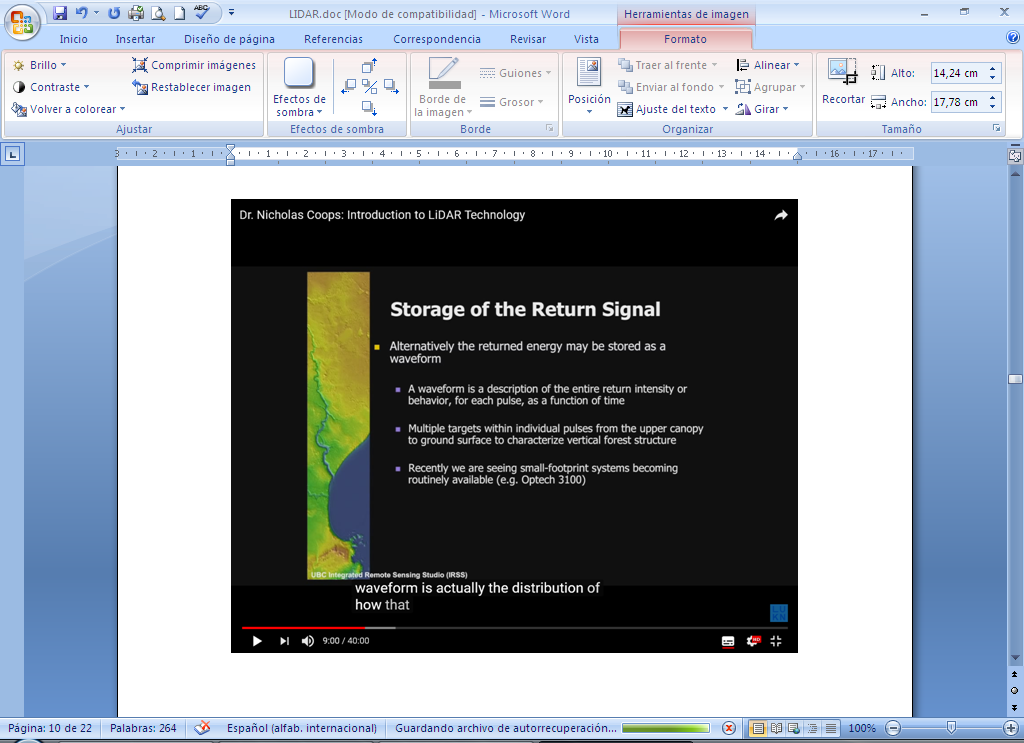 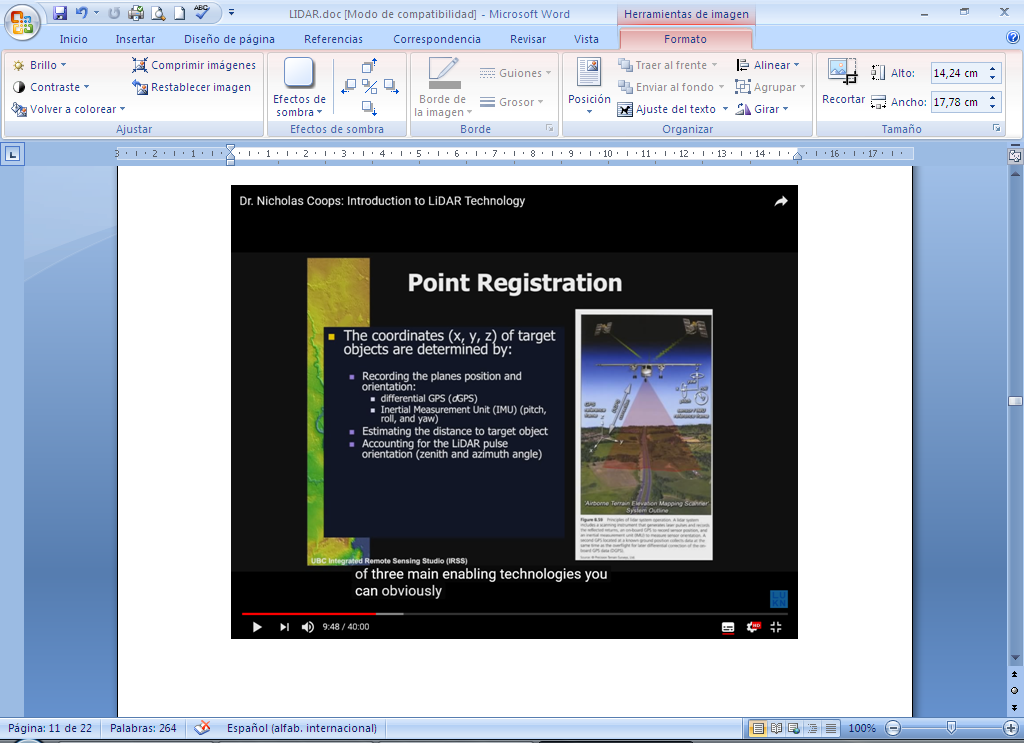 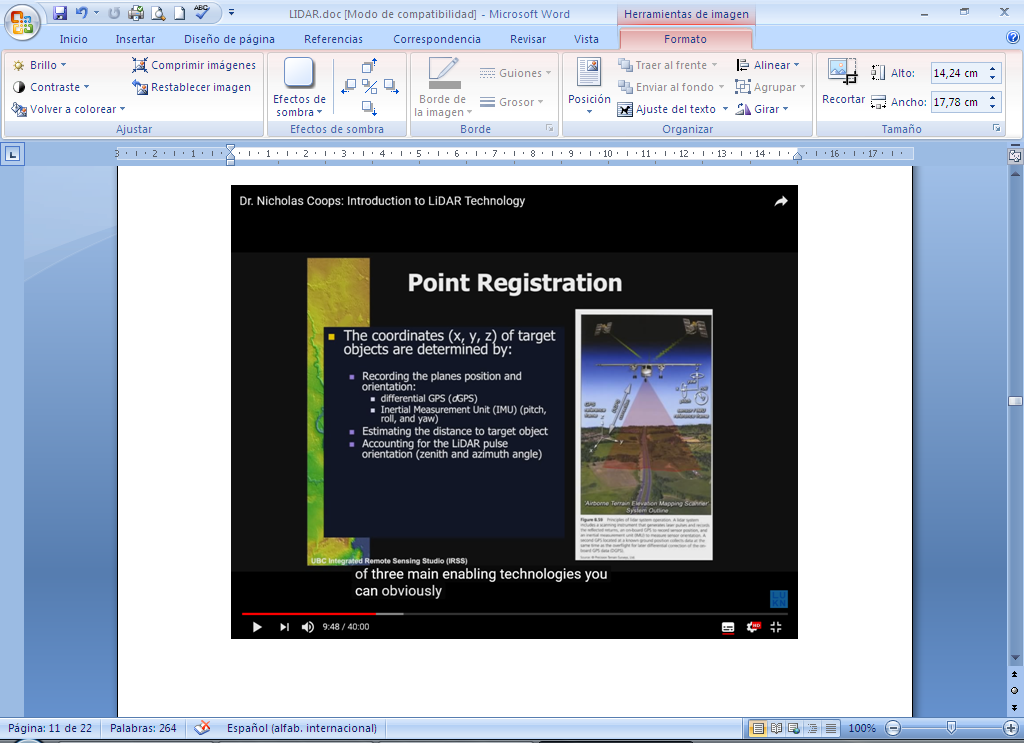 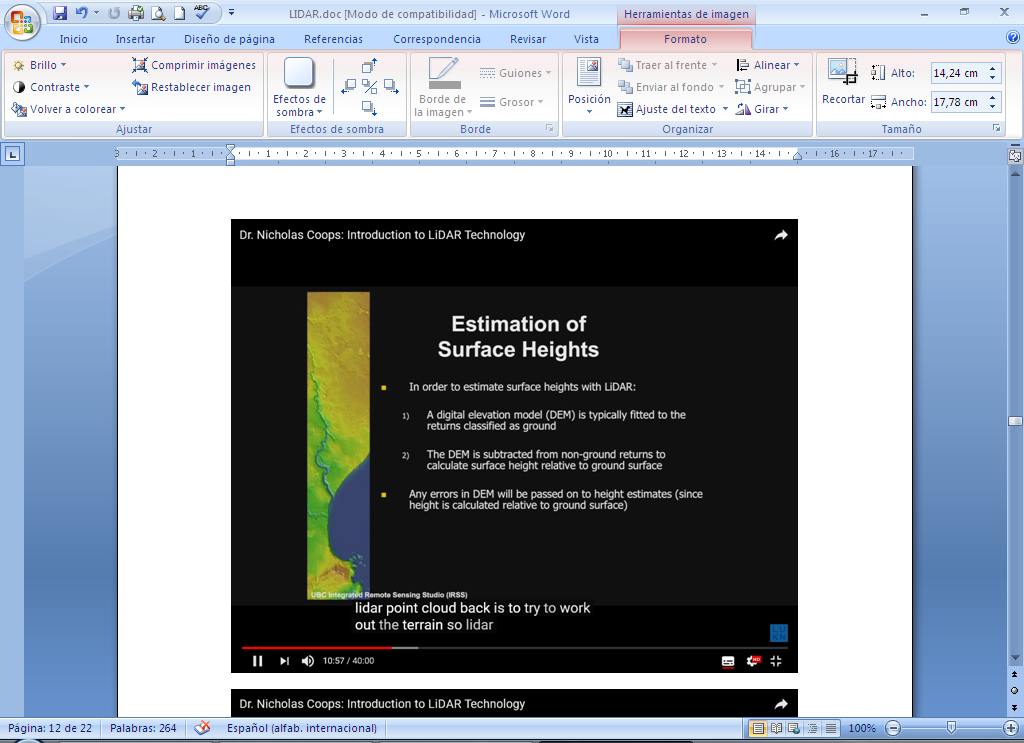 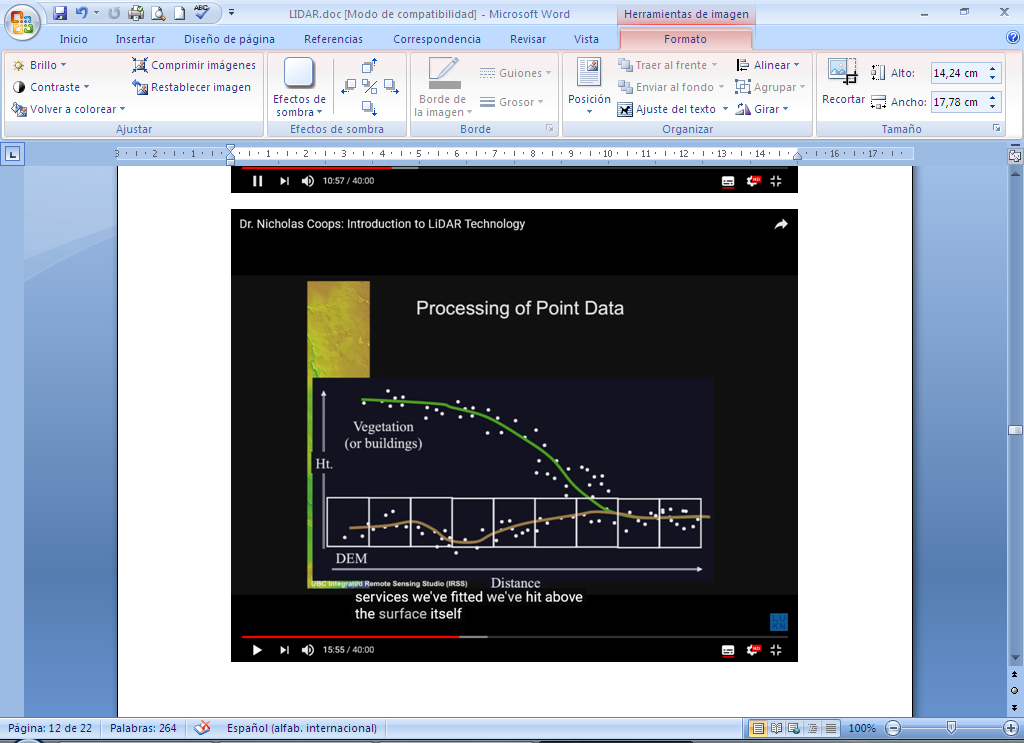 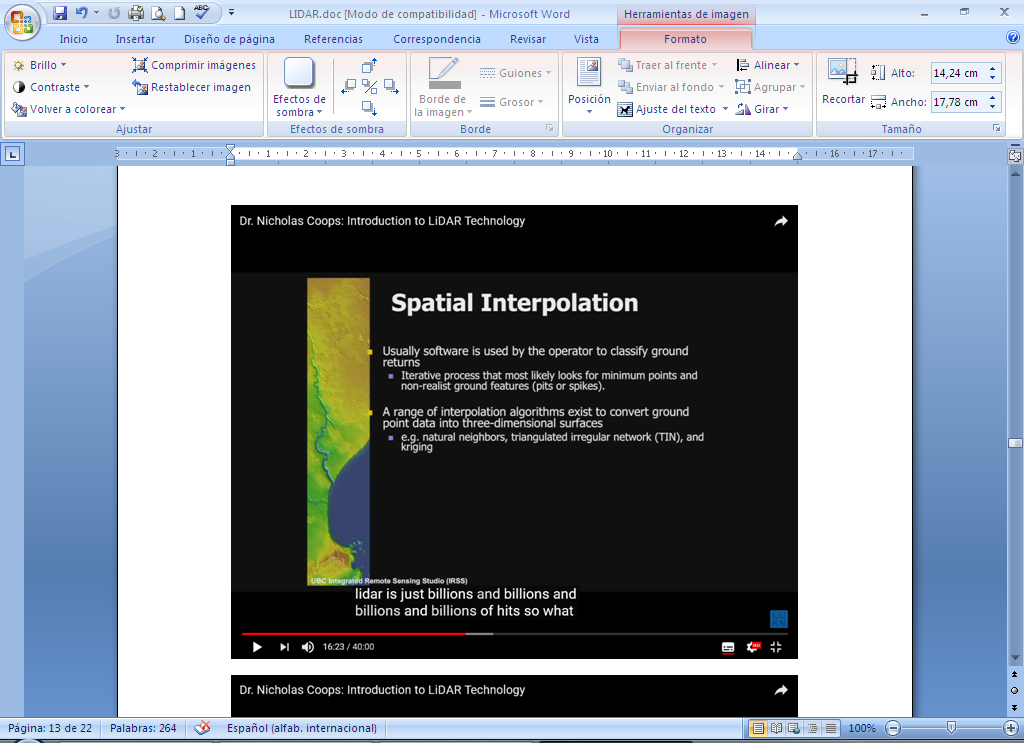 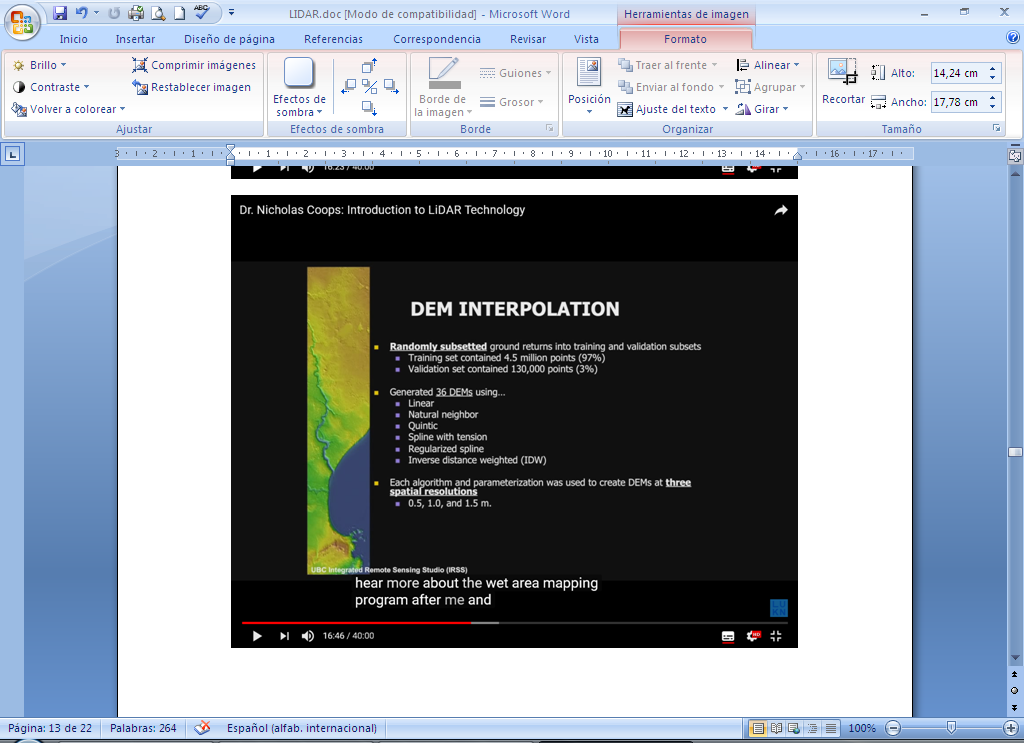 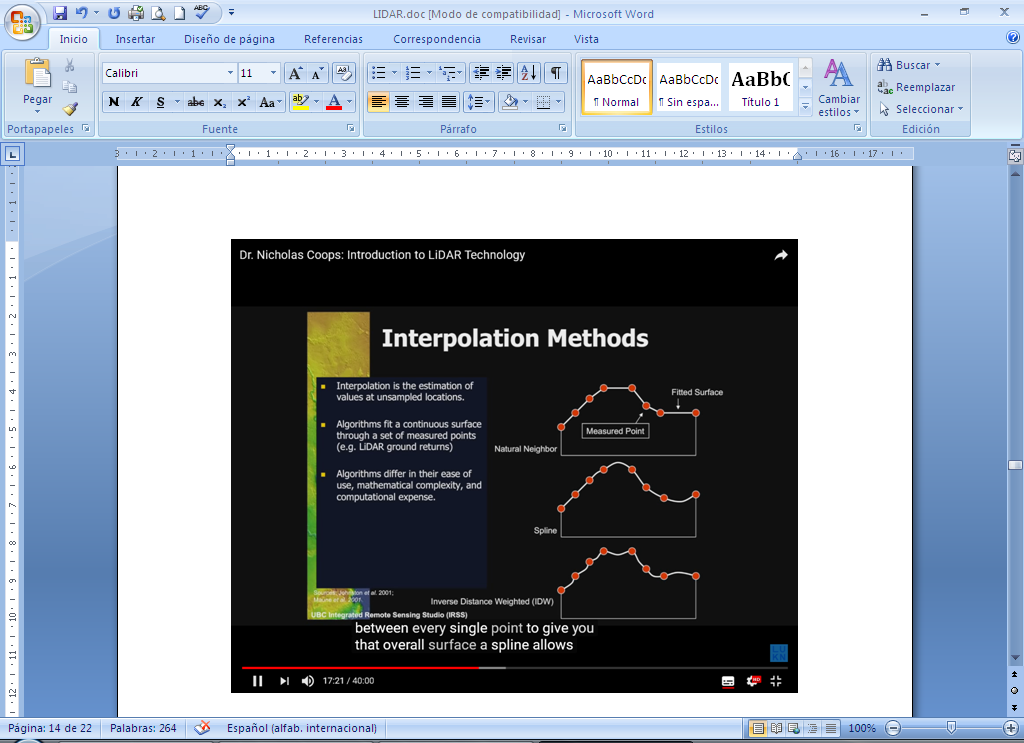 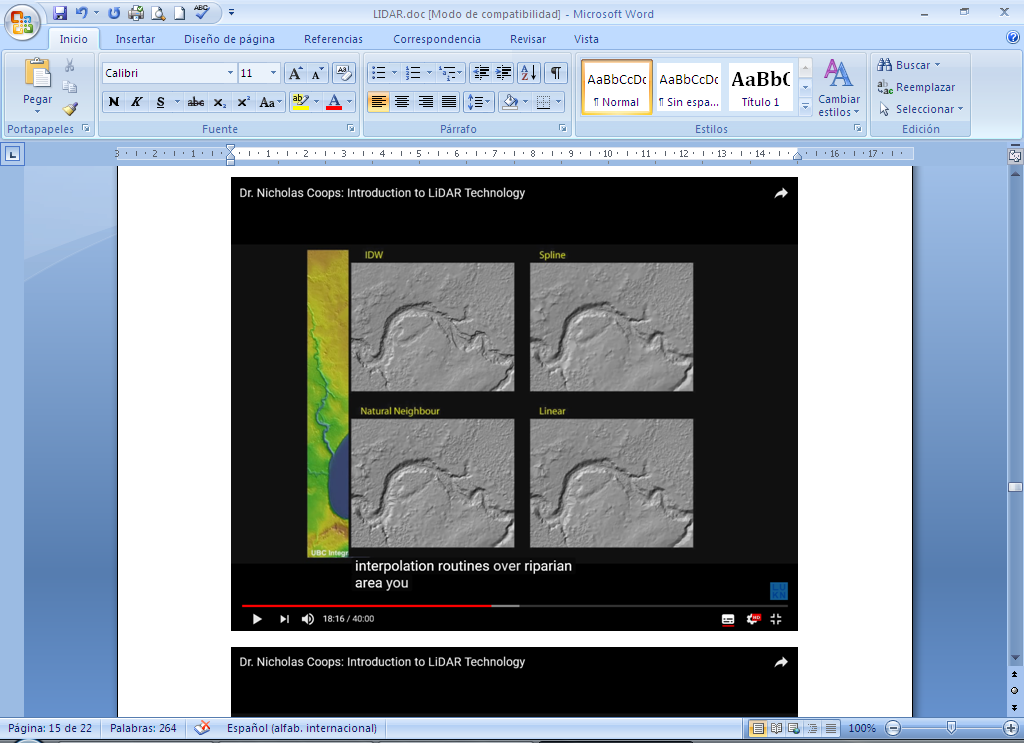 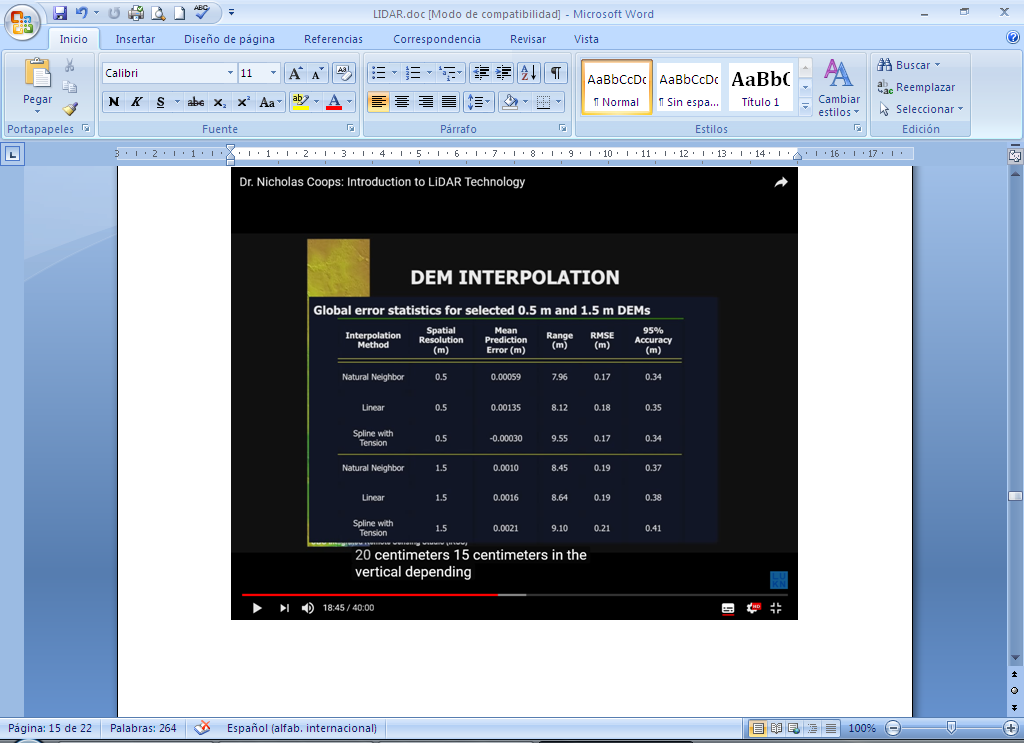 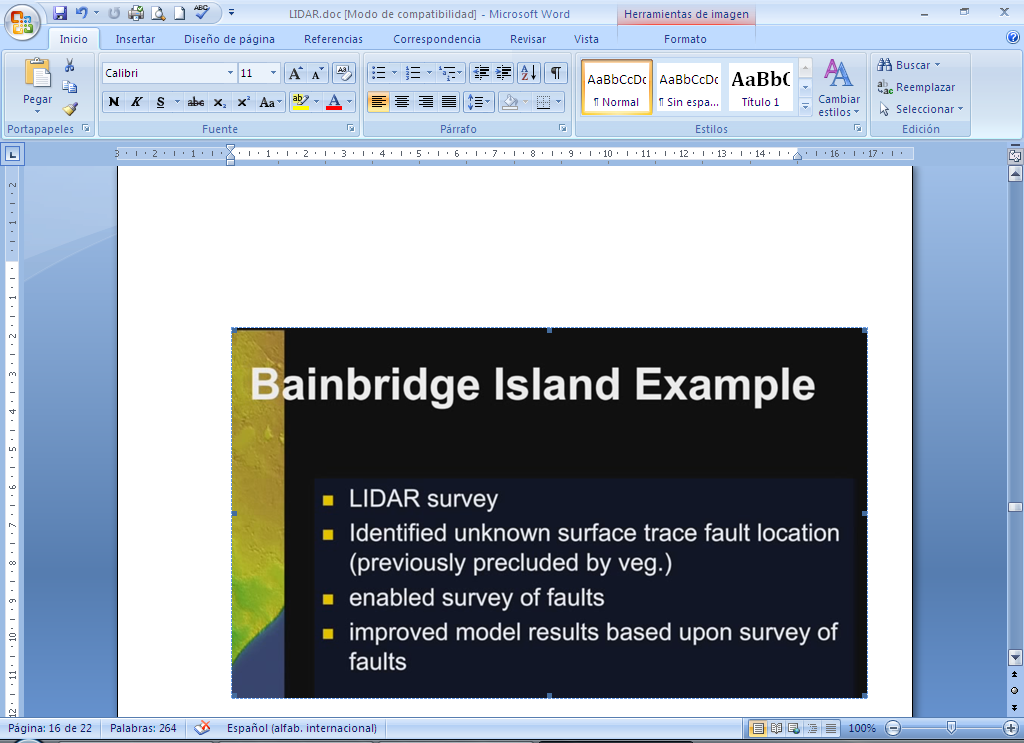 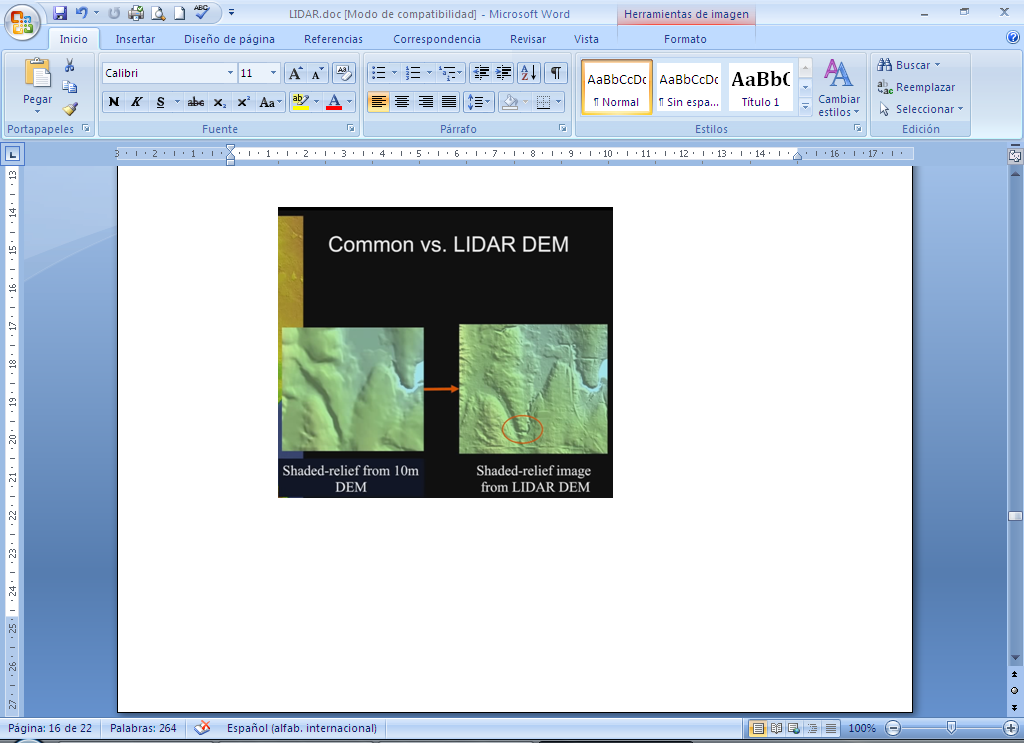 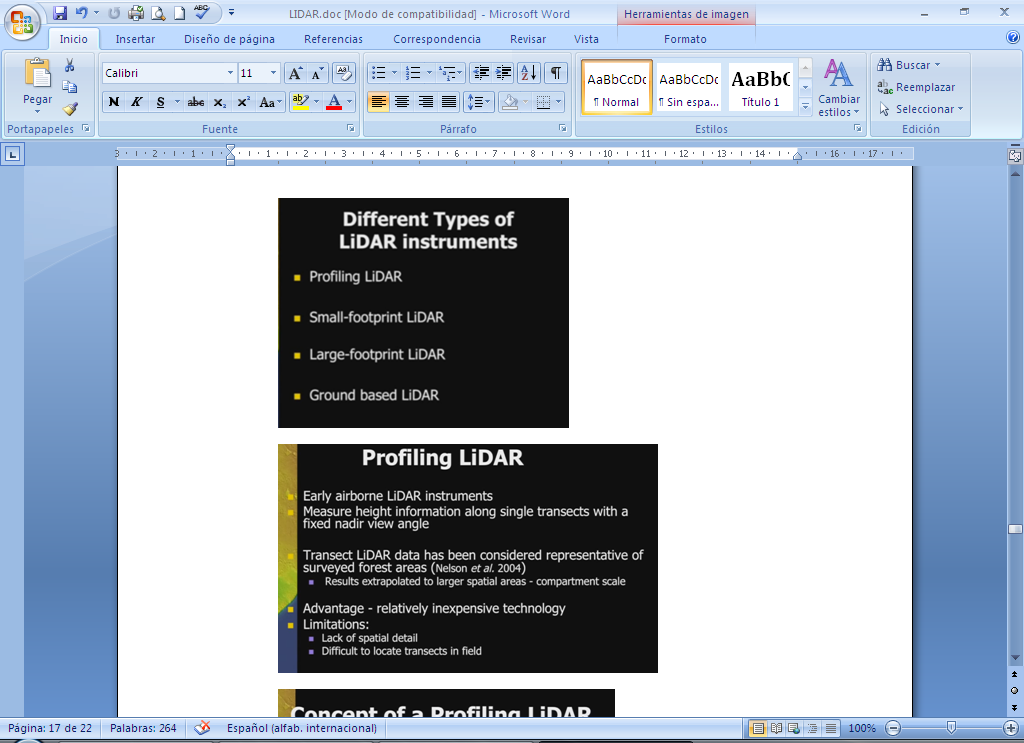 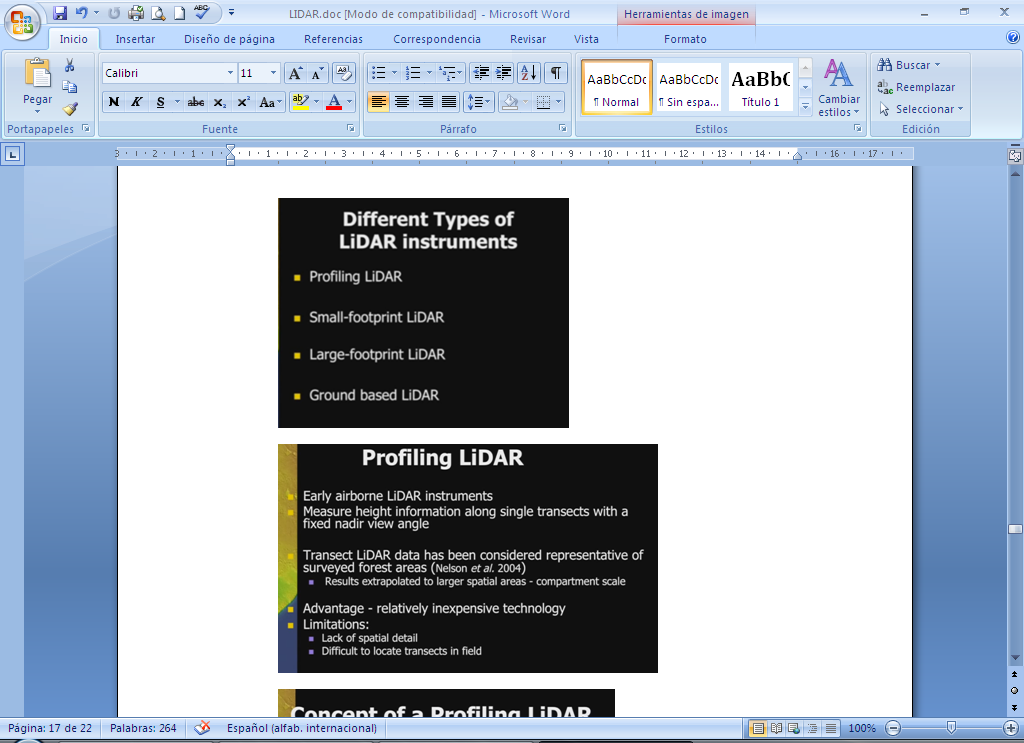 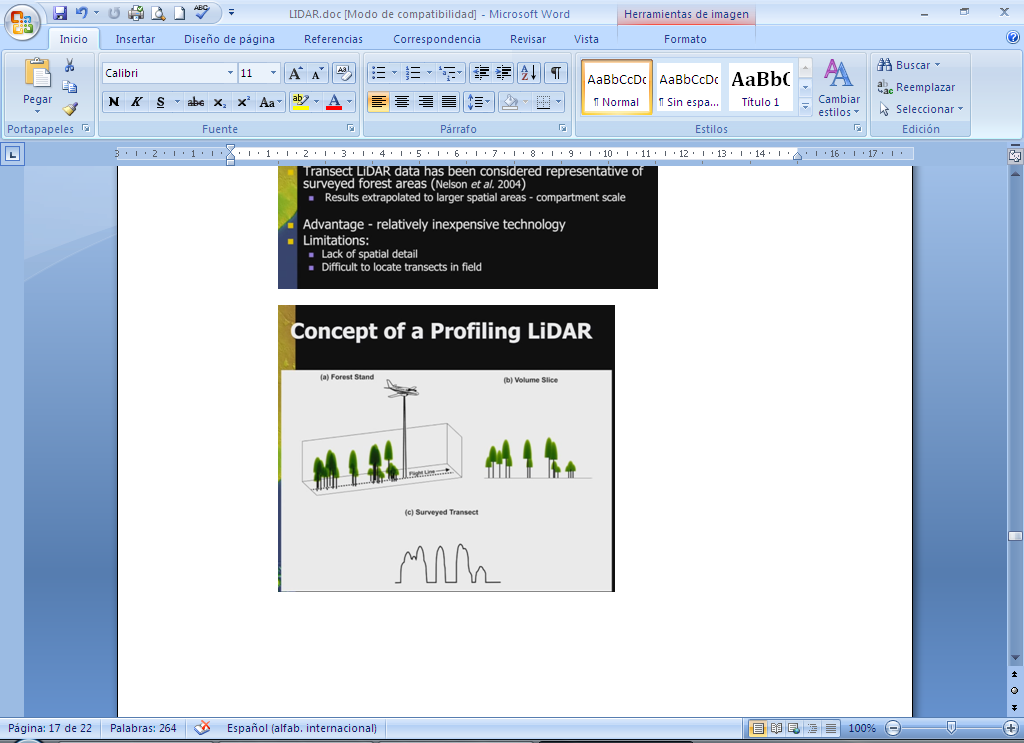 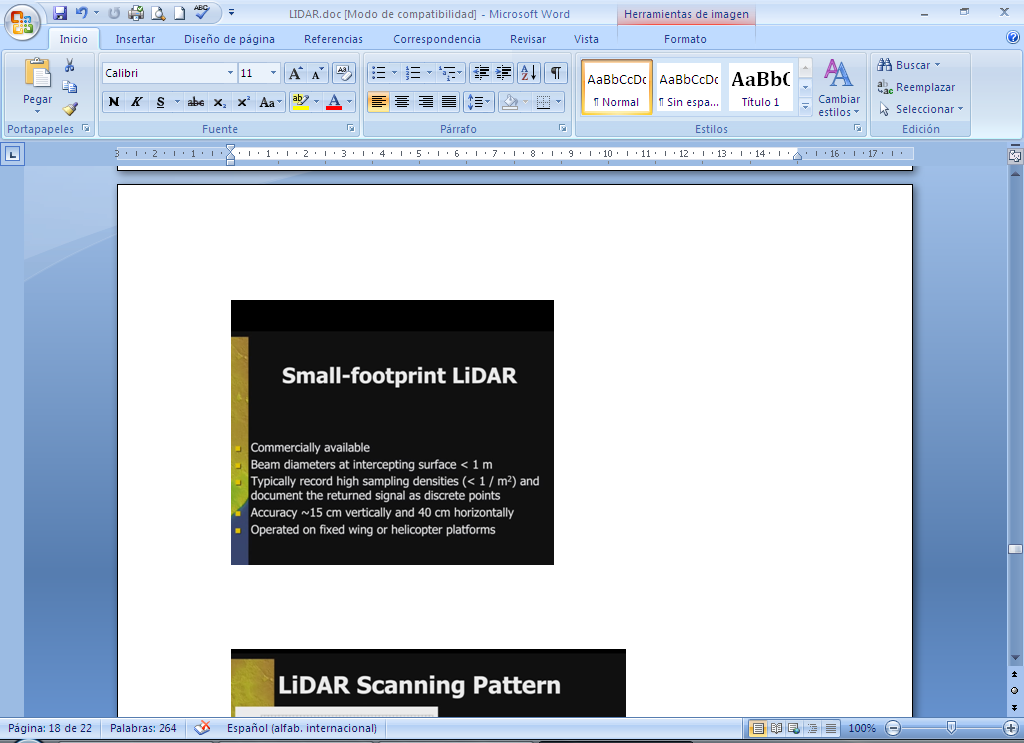 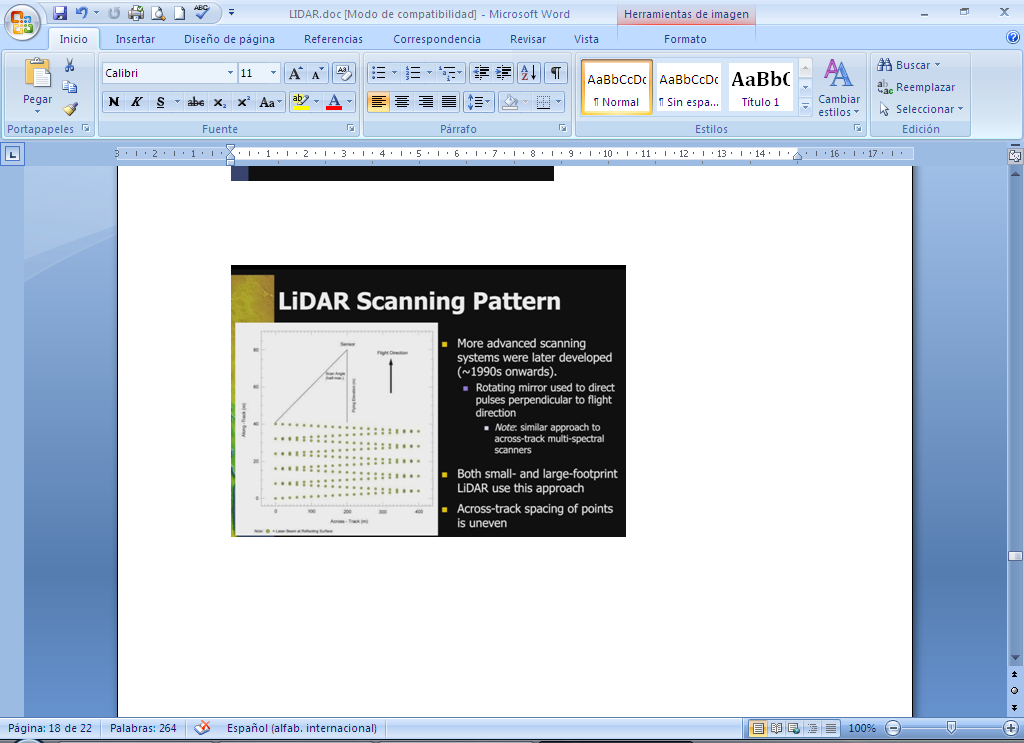 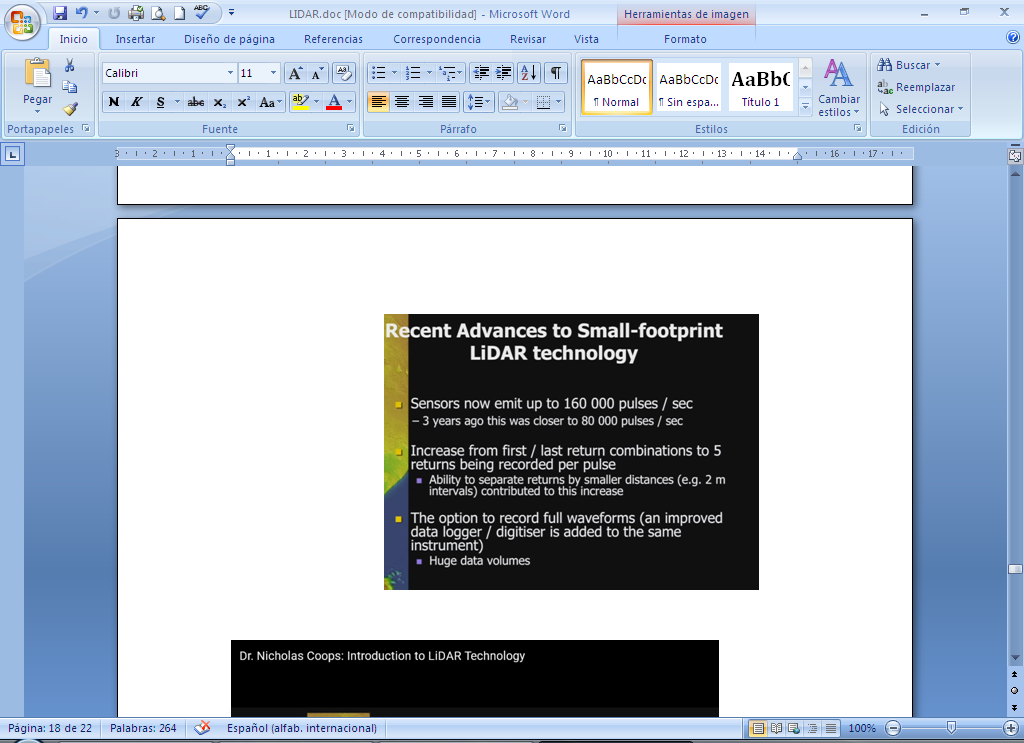 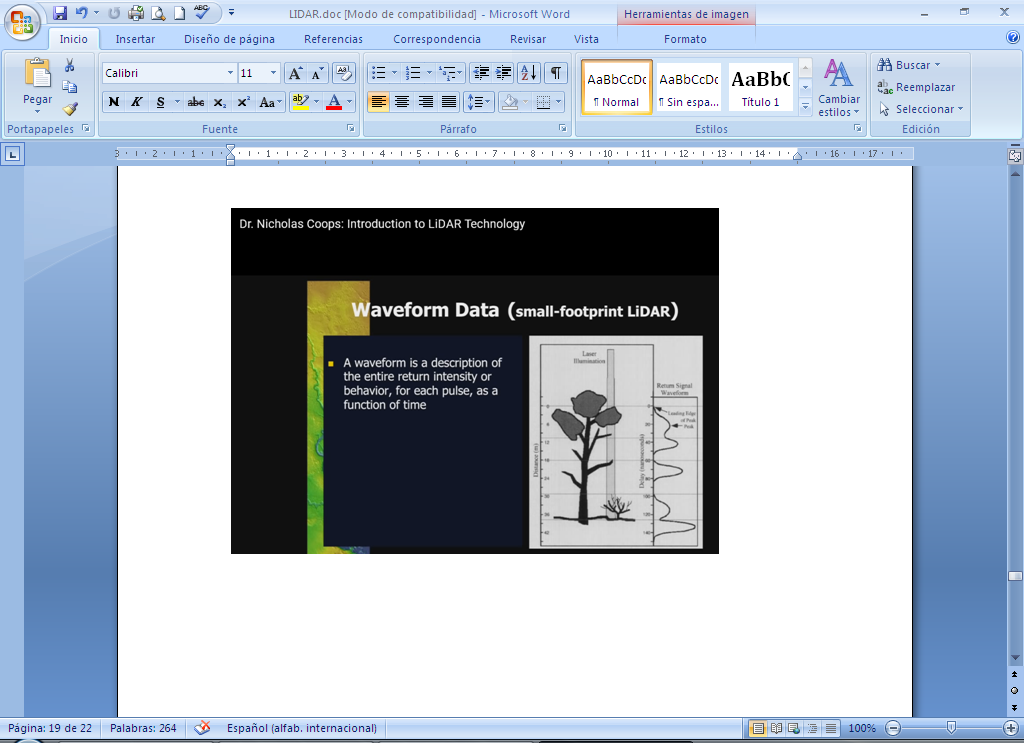 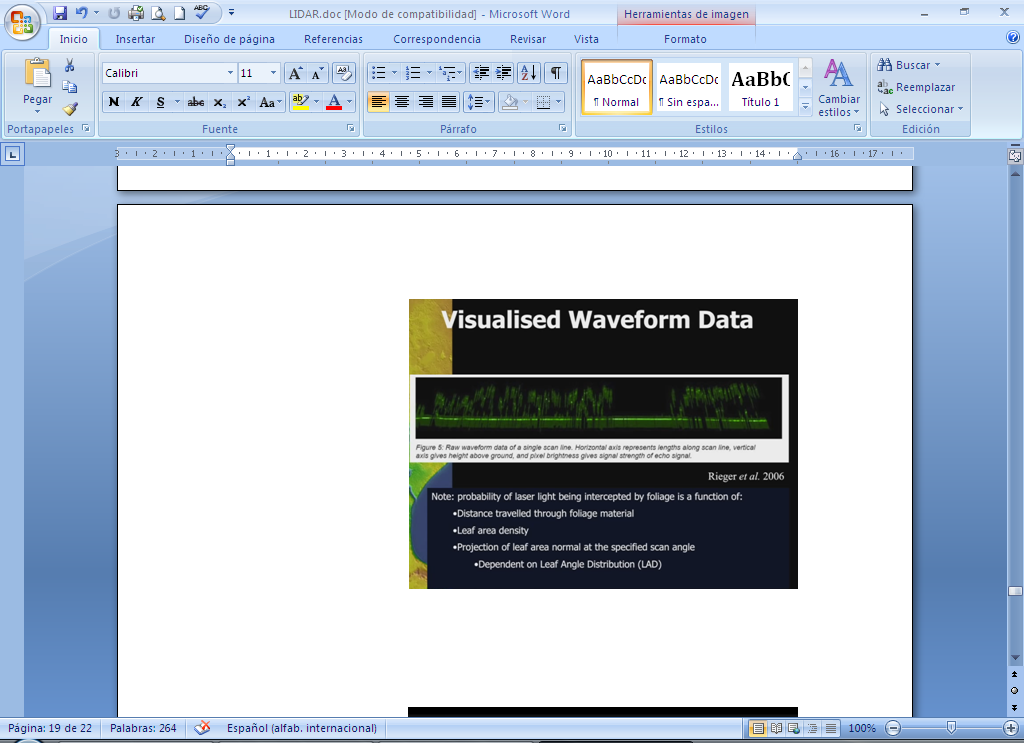 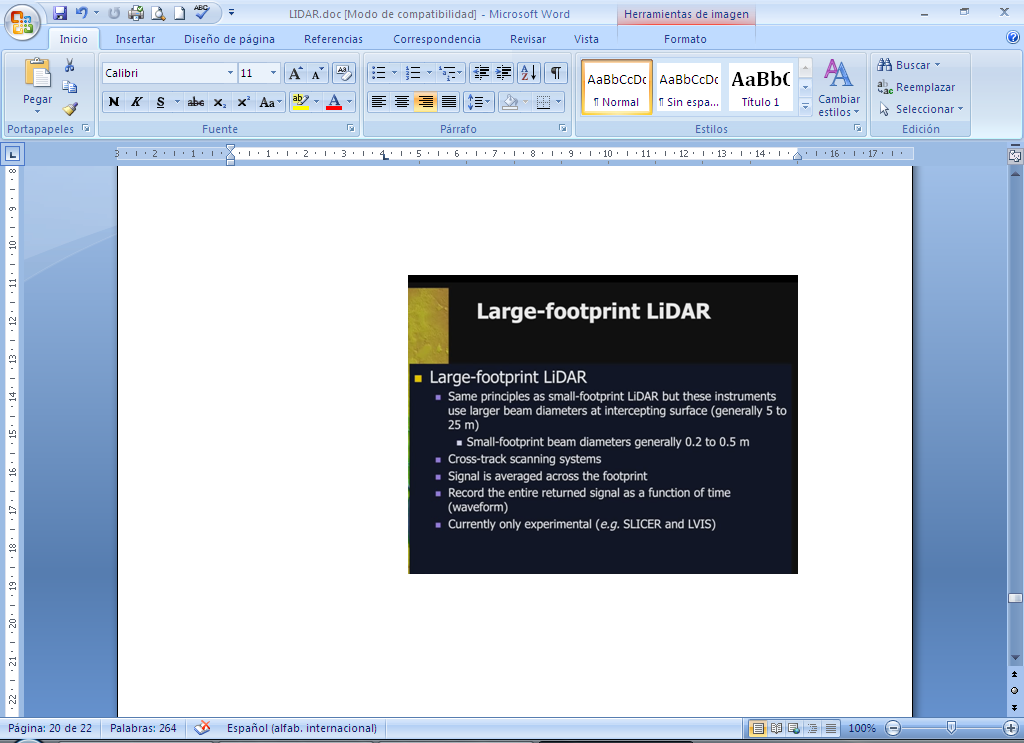 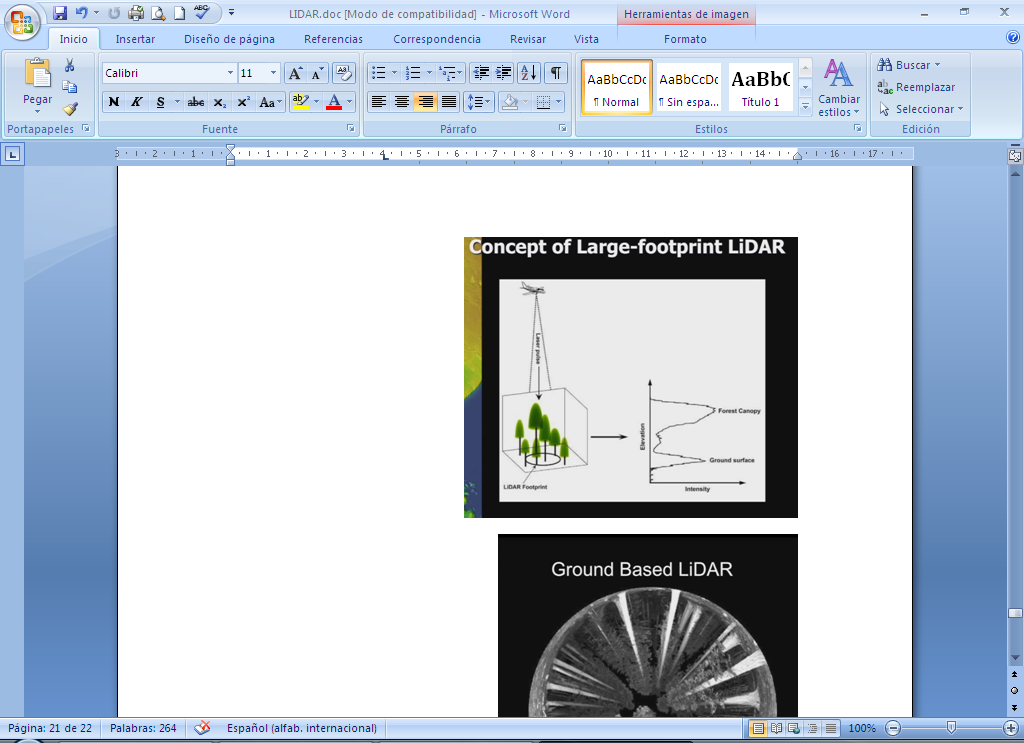 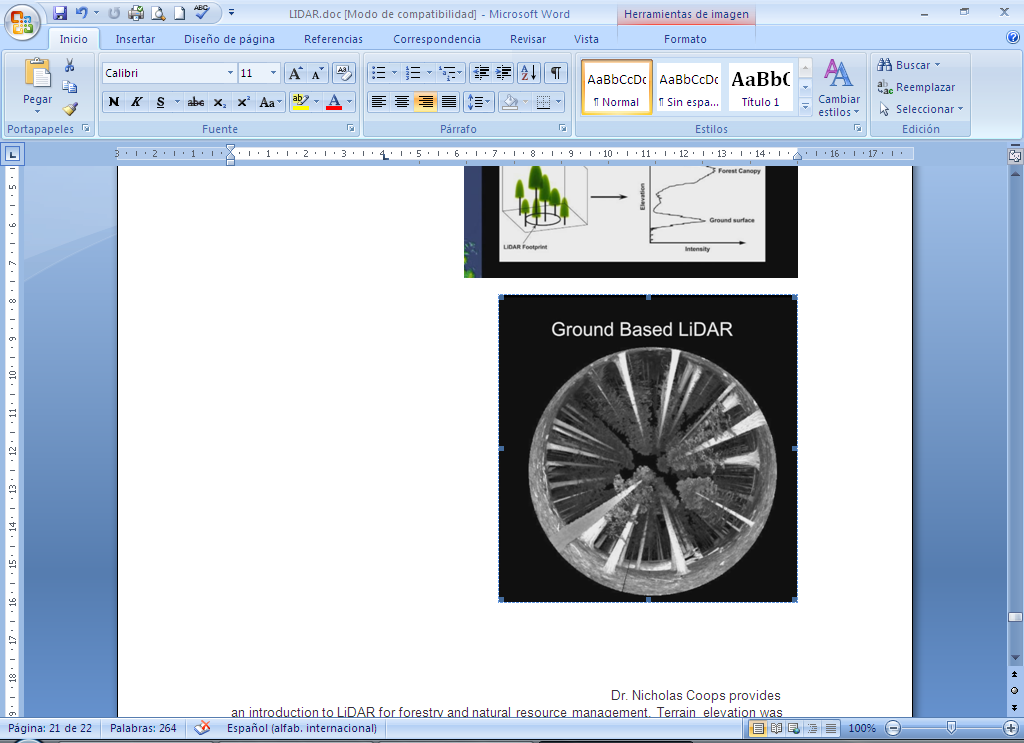 GRACIAS
Referencias
https://www.youtube.com/watch?v=zREAEdXzOcw 
https://oceanservice.noaa.gov/facts/lidar.html
National Ocean Service
Dr. Nicholas Coops: Introduction to LiDAR Technology
https://www.youtube.com/watch?v=HfV7jJgrw4Q